ᎣᏏᏲ
ᏔᎵᏍᎪᎯᏁ  ᏣᎳᎩ ᎠᏕᎶᏆᏍᏗ
ᏔᎵᏍᎪᎯᏁ  ᏣᎳᎩ ᎠᏕᎶᏆᏍᏗ
ᎢᏓᎴᎾ- Let’s begin
ᏣᎳᎩ ᎢᏗᏬᏂ- Let’s talk Cherokee
ᏔᎳᏚᏏᏁ  ᏣᎳᎩ ᎠᏕᎶᏆᏍᏗ
ᎦᎪ ᏥᏍᏉᏉ ᎤᏢ?
ᎠᏯ ᎤᏛᏁ ᏥᏍᏆᏯ
ᎦᎵᏣᏗ ᎠᎴ ᎦᏟᏓ ᎠᏋᏔᏅ
ᏥᏍᏉᏉ ᏥᏢ.
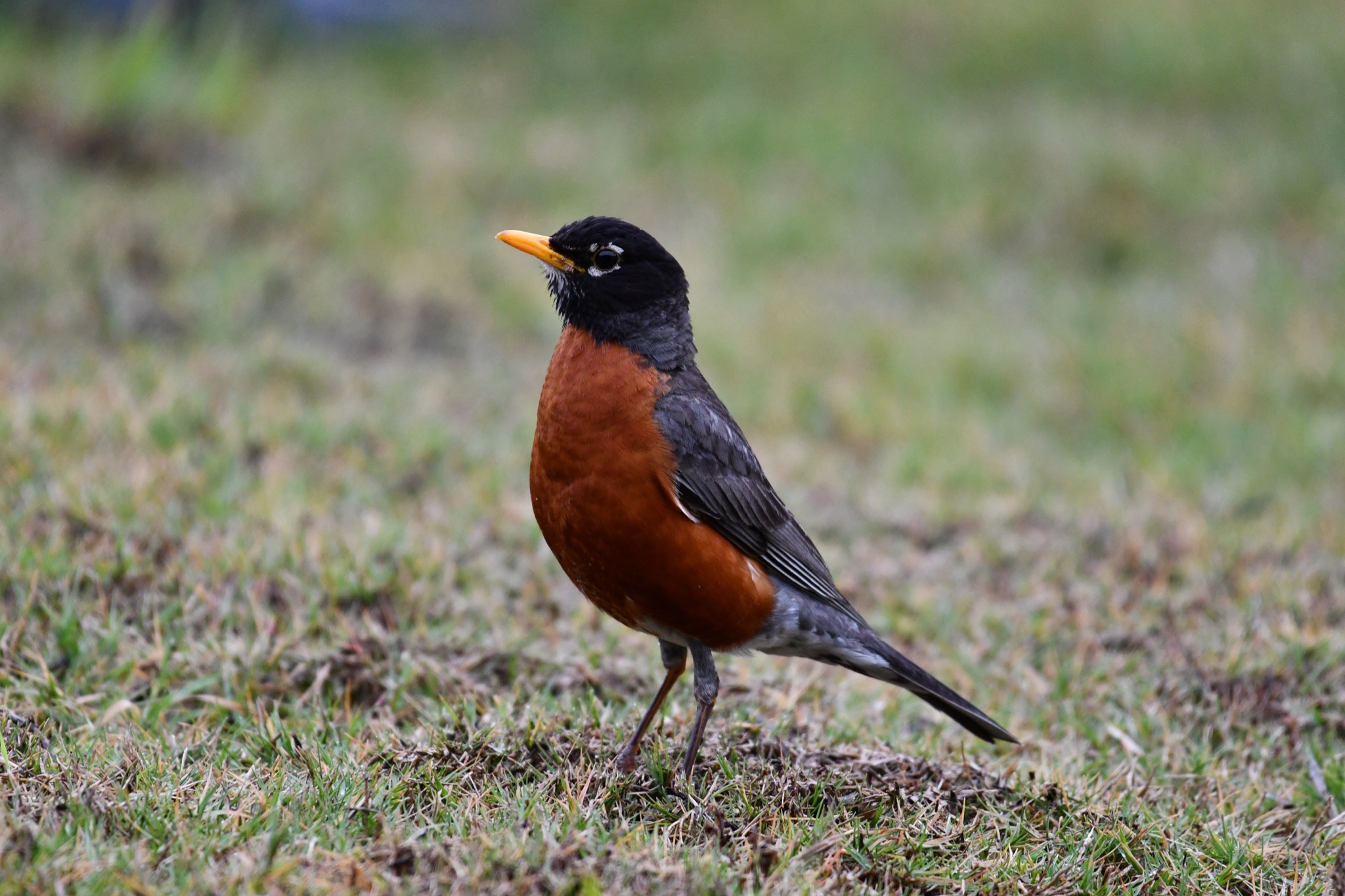 [Speaker Notes: aksdayvhvsg]
ᏔᎵᏍᎪᎯᏁ  ᏣᎳᎩ ᎠᏕᎶᏆᏍᏗ
ᎯᏲᎵᎩᏍ ᎯᎠ ᎠᏍᎦᏯ ᎠᏰtᎵ ᏥᎦᏙᎦ?
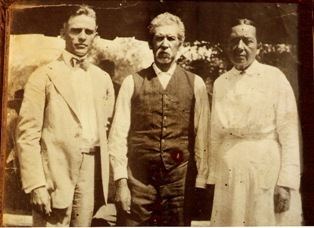 Do you know the man in the center?
ᏔᎵᏍᎪᎯᏁ  ᏣᎳᎩ ᎠᏕᎶᏆᏍᏗ
ᎯᏲᎵᎦ ᏂᎨᏒᎾ ᏱᎩ, Redbird Smith ᏚᏙᎡ.
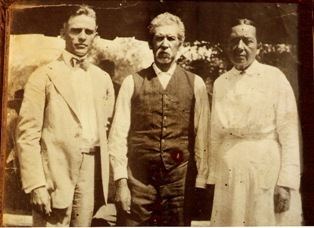 If you don’t know him, Redbird Smith was his name.
ᏔᎵᏍᎪᎯᏁ  ᏣᎳᎩ ᎠᏕᎶᏆᏍᏗ
ᏙᏧᏩ ᏏᏆᏂᏓ ᏚᏙᎡ, ᏣᎳᎩ ᎬᏗ.
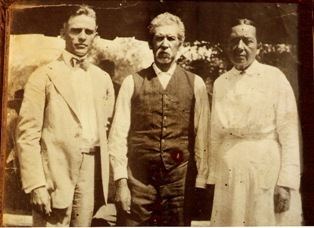 And in Cherokee, his name was tojuwa siquanid.
ᏔᎵᏍᎪᎯᏁ  ᏣᎳᎩ ᎠᏕᎶᏆᏍᏗ
ᏏᏛ ᎣᏣᎵᎮᎵᎦ ᎯᎢᎾ ᏧᎵᏍᎨᏓ ᎠᏍᎦᏯ.
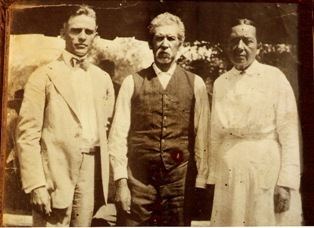 We still are grateful to this important man.
ᏔᎵᏍᎪᎯᏁ  ᏣᎳᎩ ᎠᏕᎶᏆᏍᏗ
ᏌᏊ ᎢᏯᎦᏴᎵ ᏣᏁᎳᏍᎪᎯᏥᏍᏊ ᎯᎩᏍᎪᎯ, ᎤᏕᏁ ᏙᏧᏩ ᏏᏆᏂᏓ.
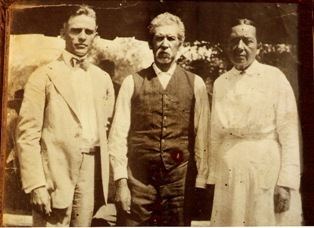 Redbird Smith was born in 1850.